Vērtēšana mācīšanās atbalstam. Jaunrades prasmju apgūšanas metodika no ideju ģenerēšanas līdz praktiskai darbībai mācību priekšmetā Mūzika un kursā Kultūra un māksla (mūzika)

Gunita Bičule, mācību priekšmeta Mūzika un kursa Kultūra un māksla (mūzika) skolotāja
Pedagogu profesionālās kompetences pilnveides programma ​
25.08.2024.
Programmas mērķis
Akcentējot jaunrades lomu mācību saturā, aktualizēt jaunrades prasmju mācīšanas plānošanas procesu un mācīšanas metodiku, lai sasniegtu izvirzītos sasniedzamos rezultātus.
‹#›
Plānotais rezultāts
Iegūta praktiska pieredze jaunrades prasmju mācīšanas plānošanā un vērtēšanā kursa Kultūra un māksla I (mūzika) un mūzikas stundās, aktualizējot jaunrades mācīšanas metodiku, atgriezeniskās saites nozīmi, vērtēšanas rīkus un stratēģijas pieredzes pārnesei skolēniem savā pedagoģiskajā praksē.
‹#›
Nodarbību plāns
Kas ir radošs process?

Ideju ģenerēšanas piemēri

Jaunrades darba radīšanas soļi

Radošo darbu piemēri

Vērtēšanas rīki

Noslēgums un refleksija
1. Nosaki mērķi!
1. Nosaki mērķi!
Radošs process
7. Izvērtē!
7. Izvērtē!
2. Vāc informāciju!
2. Vāc informāciju!
3. Precizē izaicinājumu!
6. Īsteno!
6. Īsteno!
3. Precizē izaicinājumu!
Individuālais darbs
Kopdarbs
5. Vienu no idejām izstrādā un notestē!
5. Vienu no idejām izstrādā un notestē!
4. Ģenerē idejas!
4. Ģenerē idejas!
Mūzikā raksturīgie mākslinieciskās izteiksmes līdzekļi
Oriģinalitāte
Ideju ģenerēšana
Jaunrade
Radošs process mūzikā
Temata noslēguma darbs
Mūzikā raksturīgās prasmes
Radošuma prasmes
Radošā darba soļi
Radošā darba plāns
Kas īsti ir radošs?
Darba uzdevums un tā kritēriji
Individuāls radošs darbs
Dalīšanās ar idejām un atgriezeniskā saite no kursa biedriem 
Refleksija (mērķis sākumā un izvērtējums beigās)

Dalīšanās ar ideju grupā
Radošs darbs grupā - kopēja darba izstrāde
Dalīšanās ar idejām un atgriezeniskā saite no skolotājām
Refleksija (mērķis sākumā un izvērtējums beigās)

Kopdarba demonstrācija un prezentēšana
Citu grupu darbu izvērtēšana pēc kritērijiem
Refleksija (mērķis sākumā un izvērtējums beigās)
Radošā darba mērķi
Stiprināt radošuma prasmes – iztēli, sakarību veidošanu, tēlainu domāšanu, lai nākotnē varētu radīt pievienoto vērtību jomā, kurā izvēlēsies ieguldīt savus spēkus
Attīstīt prasmi plānot, uzraudzīt un novērtēt savu darbu, lai nākotnē patstāvīgi sasniegtu savus dzīves sapņus un mērķus
Pilnveidot sadarbības prasmes, lai nākotnē varētu sastrādāties ar dažādiem cilvēkiem un pats kļūtu par kolēģi, kuru visi vēlas savā komandā
Starpdisciplinārās sakarības
Saturs
 Tēmai un laikmetam nozīmīgas ideju izpausmes mūzikā, teātra mākslā un vizuālajā mākslā
 Sakarības starp mākslām, savstarpējā ietekme
 Personīgā pieredze saistībā ar laikmeta iezīmēm mūsdienās
 Pamatojums (konkrēti piemēri no uzticamiem avotiem un atsauces uz tiem)

Forma
 kompozīcija 
 vēstījuma skaidrība
Radošais kopdarbs
Ideju radīšana
Plānošana
Īstenošana
Demonstrācija
Izvērtējums
Refleksija

Kritēriji
Darba saturs
Mākslinieciskās izteiksmes līdzekļi
Kompozīcija
Radošā procesa dokumentēšana
Refleksija par savu mācīšanos pēc katra radošā procesa soļa
Radošais kopdarbs
Īsteno ideju - atskaņo, demonstrē, ieraksti, nofilmē, uzzīmē, nofotografē … to!

2. Uzraksti idejas pilnu nosaukumu un aprakstu vienas rindkopas apjomā, kurā atbildi uz šiem jautājumiem:
par ko būs šis darbs (galvenā doma)?
ko tas Tev nozīmē?
kā īstenosi šo darbu?
Radošais kopdarbs
Izvirzi sev personīgo mācību mērķi

Iepazīstini ar savu ideju grupas biedrus

Vienojies ar grupas biedriem par formu un veidu, kā veidot kopīgu radošu darbu, kurā ietvert visas idejas kopveselumā

Saņem atgriezenisko saiti

Reflektē par savu pieredzi
Personīgais mācību mērķis
Mans personīgais mācību mērķis

Kādēļ man tas ir nozīmīgs?

Plāns, kā to gribu īstenot
Darbu prezentācijas un atgriezeniskā saite
Demonstrējiet savu darbu

Pastāstiet par savu darbu, atbildot uz jautājumiem:

Kāda ir darba tēma?
Kādēļ tāda kompozīcija, nosaukums un noformējums?
Kam ieteiktu pievērst uzmanību?
Ko katrs no grupas ir iemācījies radošā darba procesa laikā?
Refleksija
Kā izdevās katru soli īstenot?

Kas notika kā plānots, kas nē? Kāpēc?

Kā izmantoju savā stiprās puses un kā strādāju ar vēl pilnveidojamajām pusēm?

Ko es nākamreiz darītu citādi? Kāpēc?
Radošā darba radīšanas soļi
Skolotāja dota tēma

2. Tēma - ideju ģenerēšanas rezultāts
Tēmas nosaukums
Tēmas nosaukums.
Tēmas nosaukums…
Tēmas nosaukums!
Tēmas nosaukums?
Tēmas nosaukums - ________
Tēmas nosaukums: _________
Radošā darba pievienotā vērtība - pienesums pasaulei
Iedvesmojies no piemēriem pasaulē – no darbiem, kam ir pievienotā vērtība.
Radošā kopdarba individuālā darba piemērs. Tēma Es pasaulei
Asociāciju fiksēšana
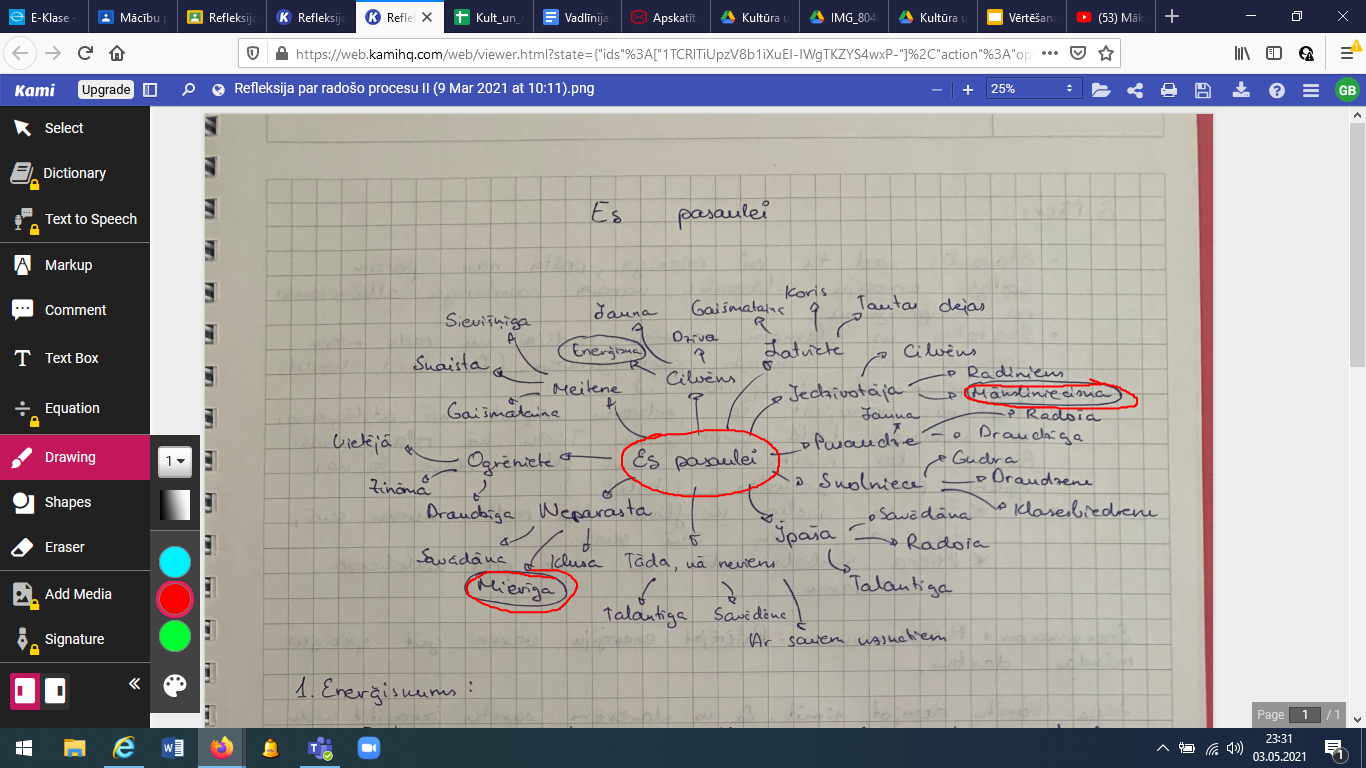 Radošā kopdarba individuālā darba piemērs.
Tēma Es pasaulei
Oriģinālu kopsakarību veidošana
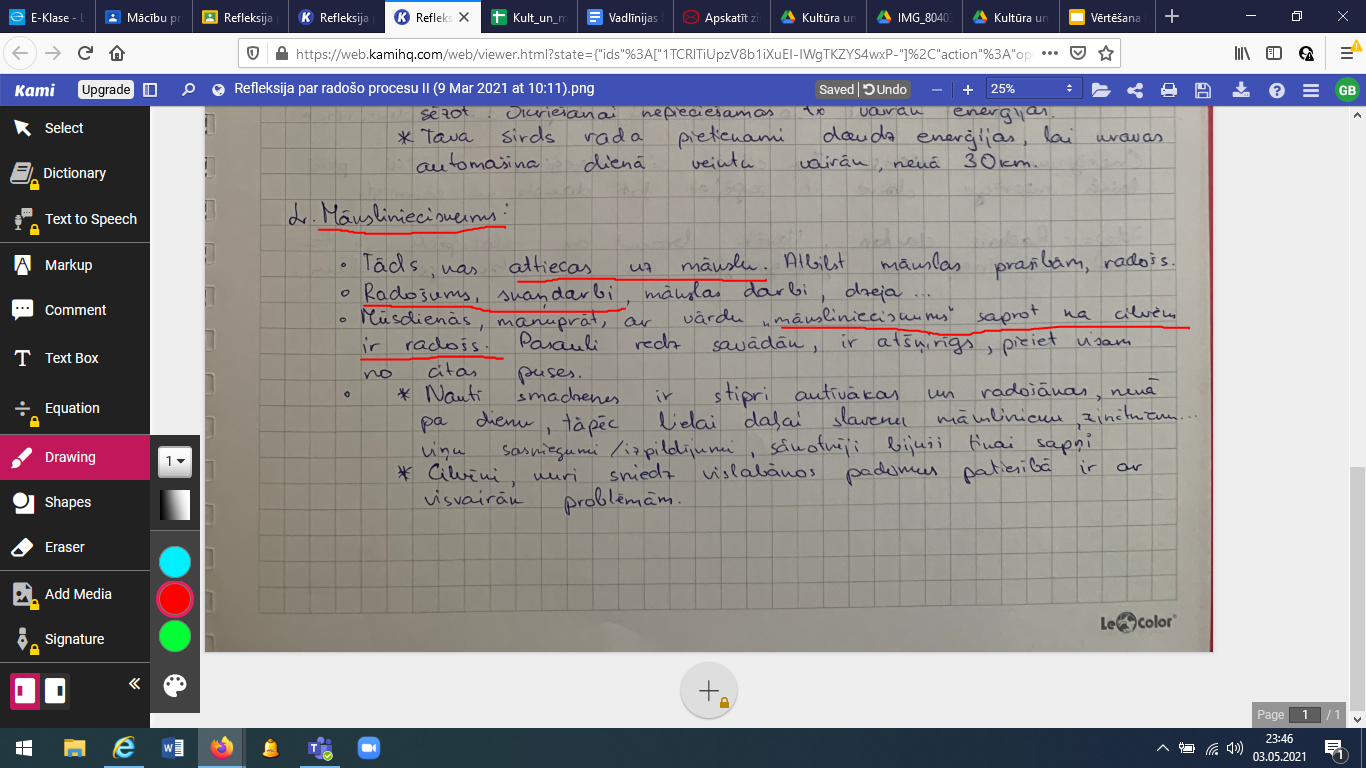 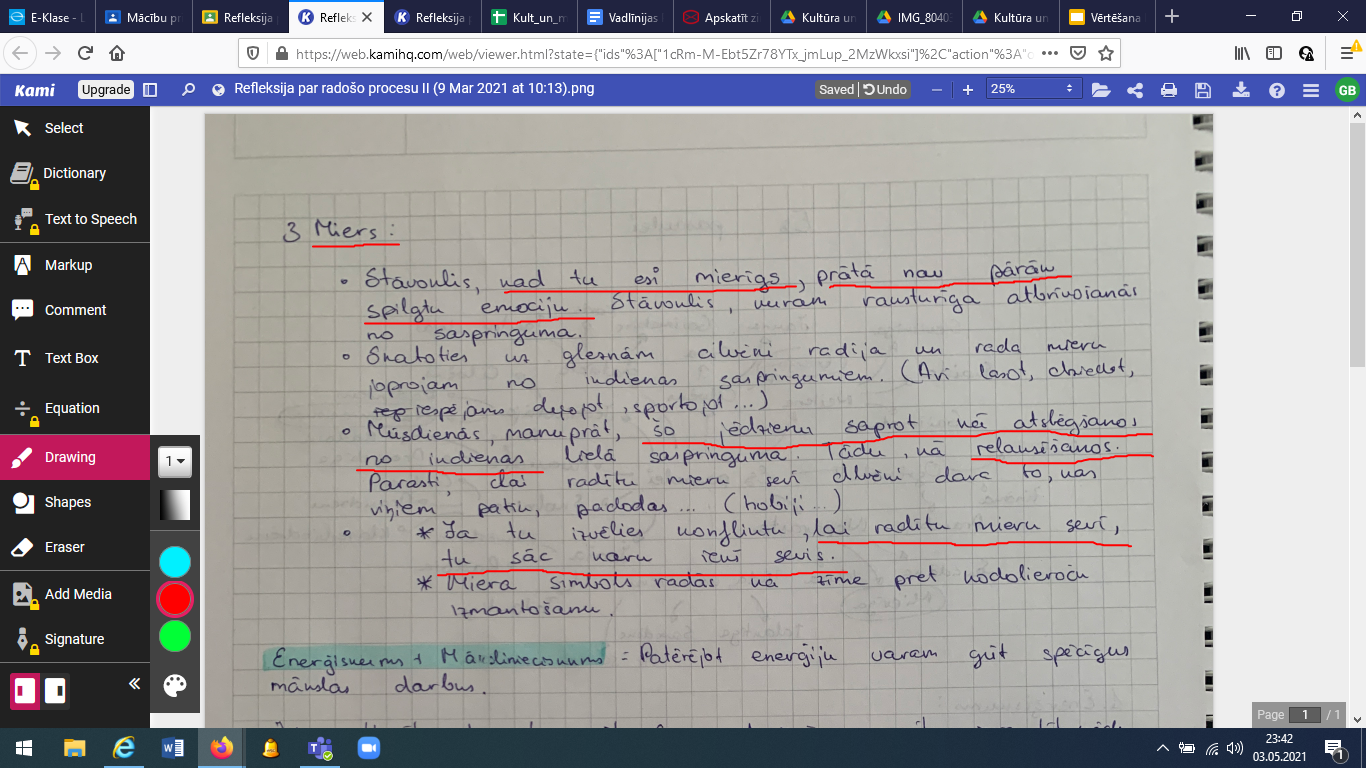 Ideju ģenerēšana
Domu karte  (5x3+5x3) – piecas asociācijas + pieci fakti no vēstures/pieredzes. Pēc tam – katrai asociācijai un faktam vēl trīs asociācijas
Sakarības starp asociācijām
Idejas mūzikā
Atgriezeniskā saite
Refleksija
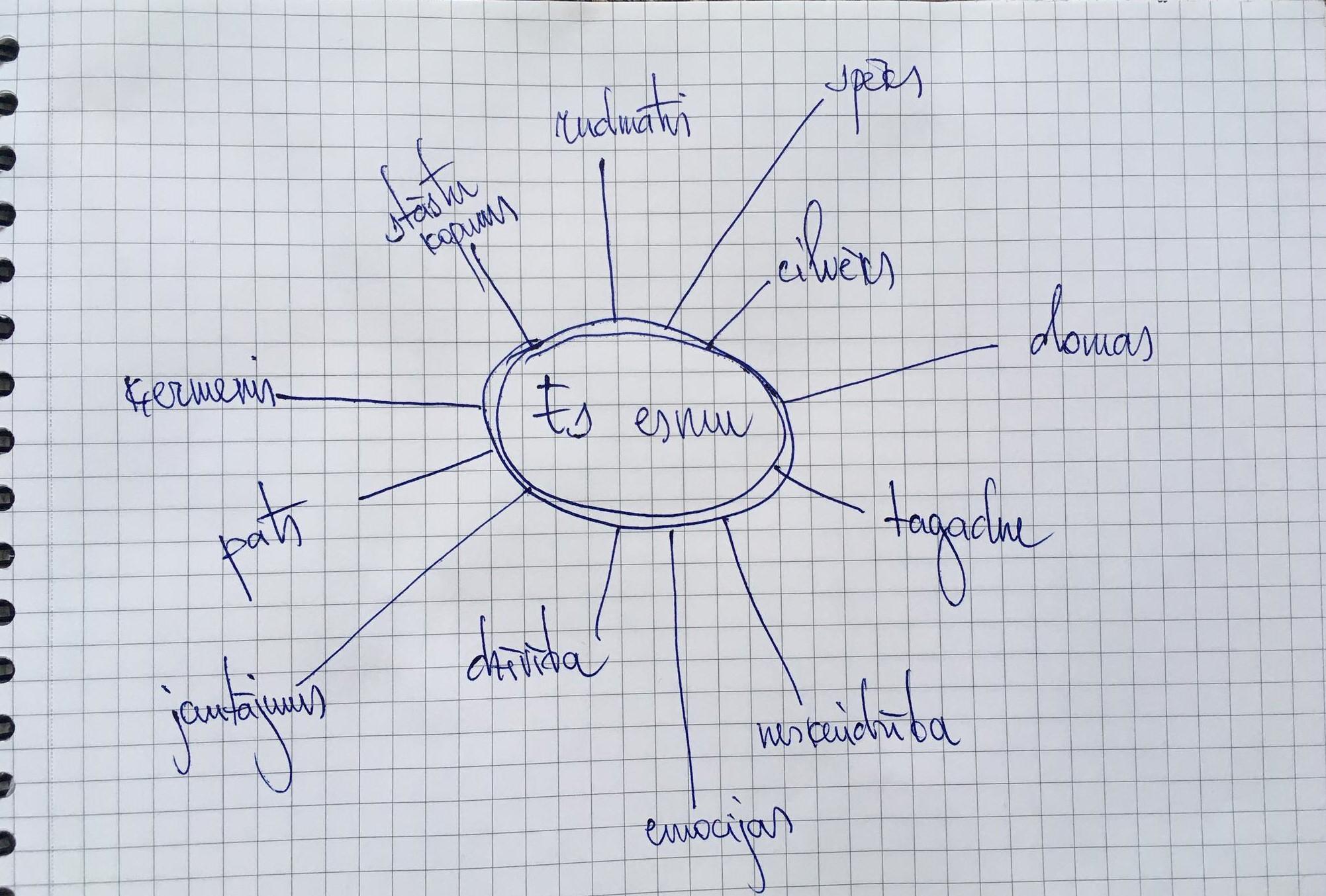 1. solis 8-12 asociācijas




Piemērs arEs esmu
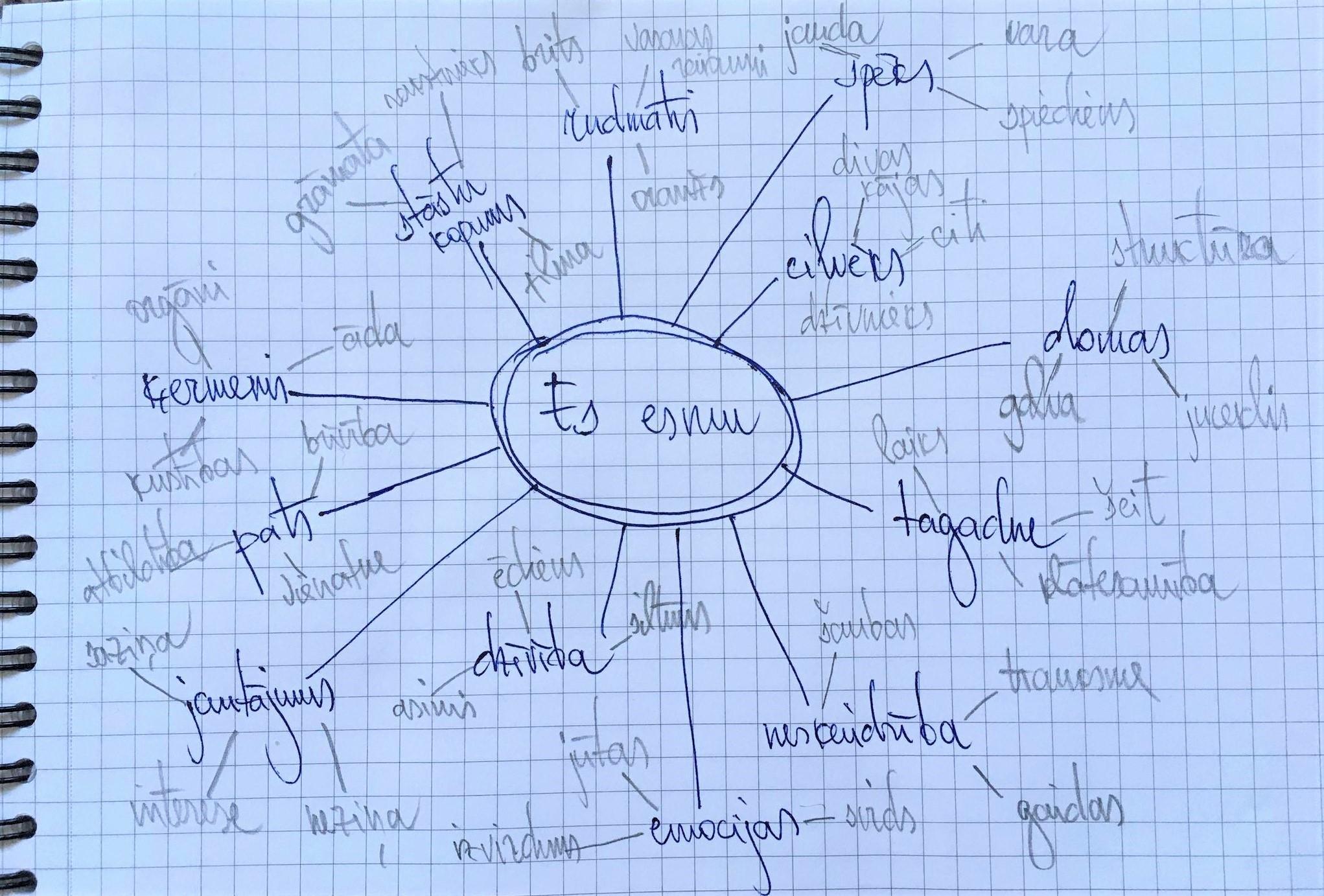 2. solis
3 papildu asociācijas katrai asociācijai


Piemērs tēmai Es esmu
3. solis. Oriģinālas sakarības
Skatoties uz savu domu karti, veido vismaz 5 oriģinālas sakarības starp asociācijām un pieraksti tās kā teikumus!
Piemērs:
spēks + siltums = Liesmās deg tukšs traktors

Veido sakarības starp asociācijām: 1. un 2., 2. un 3., 3. un 1.
Domā, kā šīs sakarības varētu izpausties radošā darbā.
4. solis. Idejas
Izvēlies 3 idejas un izdomā, kā tās varētu izpausties mūzikā.

Padomā, kā šīs sakarības varētu izpausties radošā darbā, kas sniedz ieguldījumu/pievienoto vērtību.
Piemērs idejām mūzikā
Liesmās deg tukšs traktors.
Ierakstu sprakšķēšanas skaņas, metāla locīšanu, varbūt arī sērkociņa piešķilšanu samiksēju kā ritmu - skaņdarbu ar kulmināciju.
Veido atbildes uz jautājumiem
Pārdomā, kā sakarības varētu paust mūzikā un dokumentē radīto ideju(-as) pēc iespējas detalizētāk. Šo ideju iespējams attīstīt, piemēram, ar kustības, skaņas vai vārdu palīdzību paust savu attieksmi pret ideju, mēģinot to izjust ķermeniski.

Dokumentē, ietverot atbildes uz jautājumiem:
par ko būs šis darbs (galvenā doma, ideja)?
kāds ir darba mērķis un uzdevumi?
kā plānoju īstenot šo darbu?
5. solis. Atgriezeniskā saite
Dalies grupas biedriem ar savu individuālā radošā darba ideju.

2.Klausītāji seko līdzi, ņemot vērā kritērijus, sniedz atgriezenisko saiti par katru ideju pēc “Paslavē! Pajautā! Piedāvā!” principa.

3.Tas, kurš saņem atgriezenisko saiti, klausās, neko nekomentējot, pieraksta idejas, ko kursa biedri sniedz.
6. solis. Vienojošā kopdarba ideja
Vienojieties grupā par kopdarba galveno ideju.

2. Pastāstiet par ideju citas grupas kolēģiem, ietverot atbildes uz jautājumiem:
par ko būs šis darbs (galvenā doma)?
ko tas Jums nozīmē?
kā plānojat īstenot šo darbu?

3. Saņemiet atgriezenisko saiti no citas grupas kolēģiem.

4. Ja atgriezeniskā saite noderīga, veiciet uzlabojumus.
7. solis. Idejas galvenā doma un īstenošanas plāns
Vai otras grupas sniegtā atgriezeniskā saite noderēja? 
Ja noderēja, tad, ko mainījāt?

Pastāstiet par savas grupas kopdarba ideju! Īsi to aprakstiet!
Mēģiniet ietvert atbildes uz jautājumiem:
Par ko Jūsu kopdarbs būs (galvenā doma)?
Ko tas Jūsu grupas dalībniekiem nozīmē?
Kā  Jūs īstenotu savu kopdarbu (darbības vieta, resursi u.tml.)?
Refleksija
Kā izdevās katru soli īstenot?
Kas notika kā plānots, kas nē? Kāpēc?
Kā izmantoju savā stiprās puses un kā strādāju ar vēl pilnveidojamajām pusēm?
Kuras idejas man noderēja, saņemot kursa biedru atgriezenisko saiti?
Radošo darbu vērtēšana
‹#›
Atgriezeniskā saite ir efektīva, ja tā ir:
Konkrēta - vienmēr saistībā ar nodarbības mērķiem un kritērijiem​ 

Laikā – uzreiz, regulāri​

Izmantojama - kas izdevies, kas jāuzlabo (1-2 detaļas), laiks uzlabot​

Cieņpilna – ne par personu, ar ticību, ka skolēns paveicis labāko, ko tajā brīdī varējis
Atgriezeniskās saites veidi
Rakstiski (iespēja ar AS strādāt turpmāk)​

Mutiski (saruna, tuvāk ikdienas situācijai)​

Rakstiski un mutiski (apvienojums, bet ilgāk)​

Skolotājs skolēniem (sākumā, kamēr apgūst procedūras)​

Skolēni skolotājam (lai noskaidrotu, kā darbojas izvēlētās metodes)​

Skolēni skolēniem (konsekventi izmantojot  SLA valodu )​
Radošā procesa vērtēšanas rīki
Punktu vērtēšanas sistēma
Kritēriji
Kontrolsaraksti 
Snieguma līmeņu apraksti 
Prasmju sekotāji
Vērtēšanas uzdevuma izveides secība
Vērtēšanas mērķis

Sasniedzamo rezultātu izvēle

Uzdevuma izveide un pārskatīšana
Vērtēšanas plāns
Sasniedzamie rezultāti konkrētajam tematam
Secīgums, soļi
Diferencēta atgriezeniskā saite
Procesa gaitas vērojumi
Sasniedzamie rezultāti summatīvajā nobeiguma vērtēšanas darbā
Mācību procesa un vērtēšanas saskaņotība
Sasniedzamo rezultātu izvēle un svars atbilstoši uzdevuma izpildes laikam un dziļumam
Svarīgi ir atbildēt uz jautājumiem
Ko vērtē?
Kā vērtē?
Kāpēc vērtē?
Kad vērtē?
Kurš vērtē?
Sabalansēta vērtēšana
Klases līmeņa vērtēšana
Savstarpējā vērtēšana
Pašnovērtējums
Detalizētā vērtēšana
Snieguma līmeņu apraksta piemērs
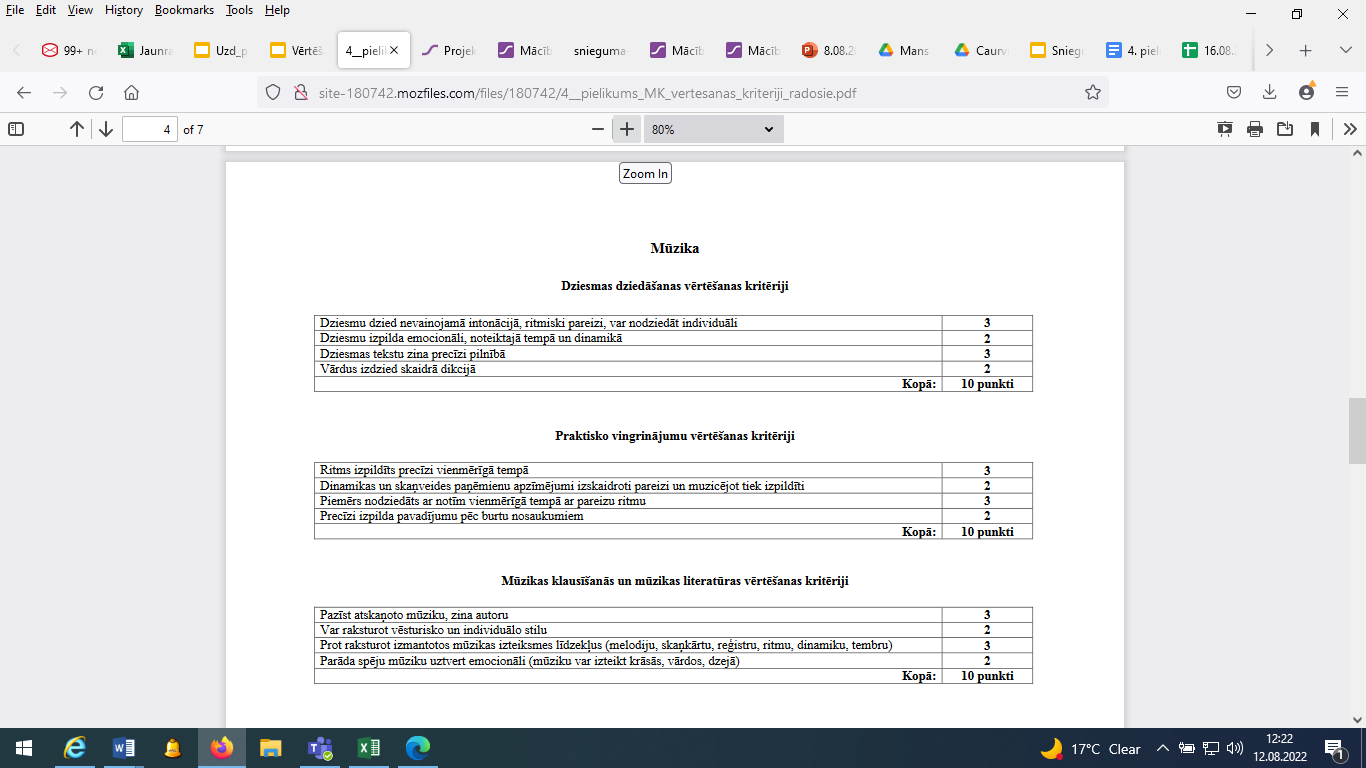 Snieguma līmeņu apraksts jaunrades darba vērtēšanai
Jaunrades darba snieguma līmeņu apraksts
‹#›
Snieguma līmeņu apraksts galvenajām muzikālajām prasmēm mūzikā
SLA galvenajām muzikālajām prasmēm
(skaņdarba radīšana - kompozīcija)
Vērtēšanas rīki
Kultūras pieredzes dienasgrāmata

Vērtējumu procentuālais sadalījums

Kontrolsaraksts kopdarbam

Jaundarbu snieguma līmeņa apraksta piemērs

Sekotājs manām prasmēm

Kritēriji kopdarbam

Noslēguma vērtējuma kalkulators
Paldies par uzmanību!